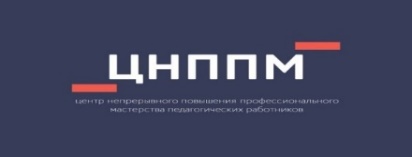 Особенности подготовки 
к ВПР и ЕГЭ по информатике
Абушахмина Гульфия Ринатовна, 
преподаватель ЦНППМПР
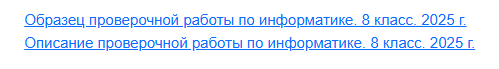 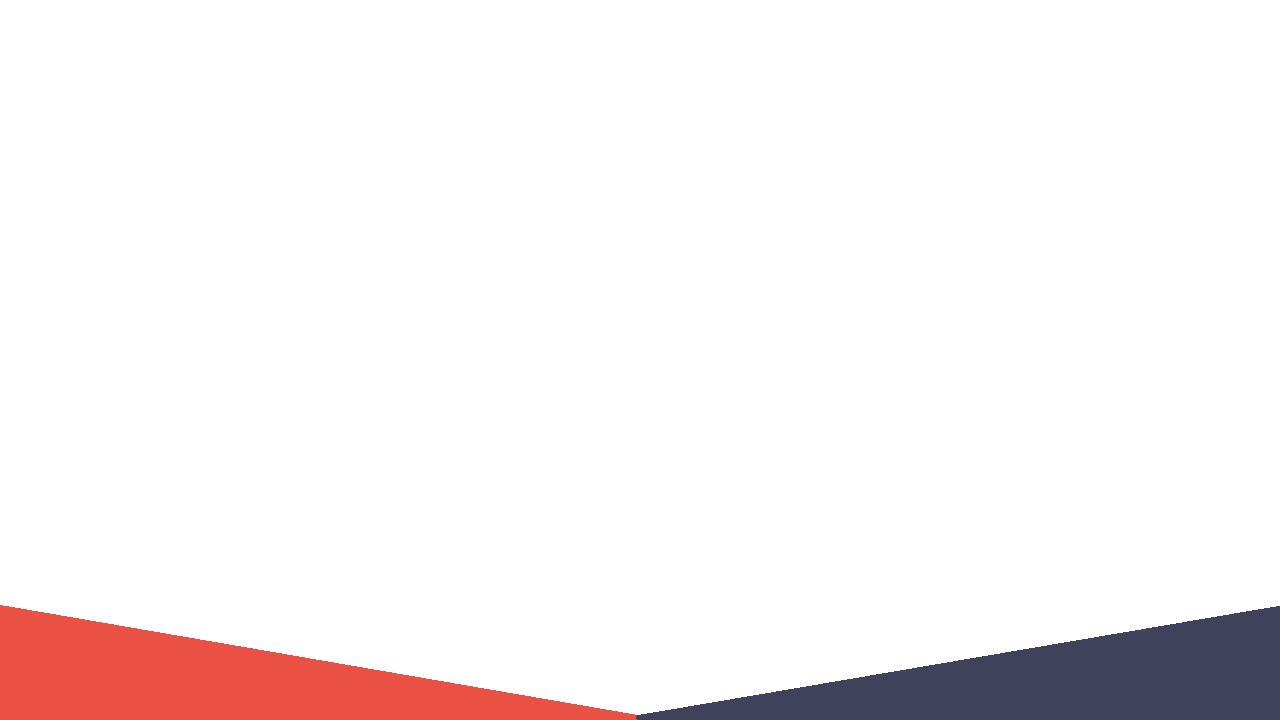 Изменения в образцах всероссийских проверочных работ 2025 года В целях повышения качества материалов для проведения всероссийских проверочных работ в 2025 г. внесены изменения в образцы проверочных работ, которые были опубликованы в сентябре 2024 г. на сайте ФГБУ «ФИОКО». Все изменения по предметам и классам представлены в таблице ниже.
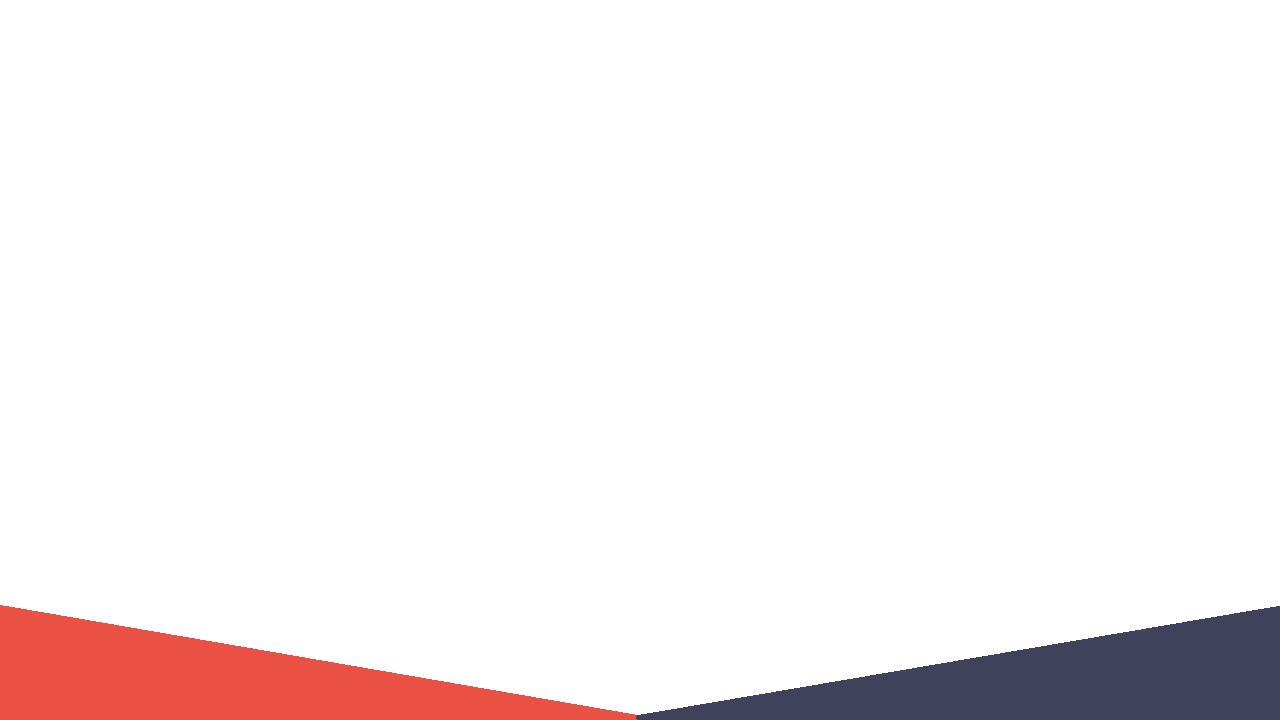 Благодарю за внимание!
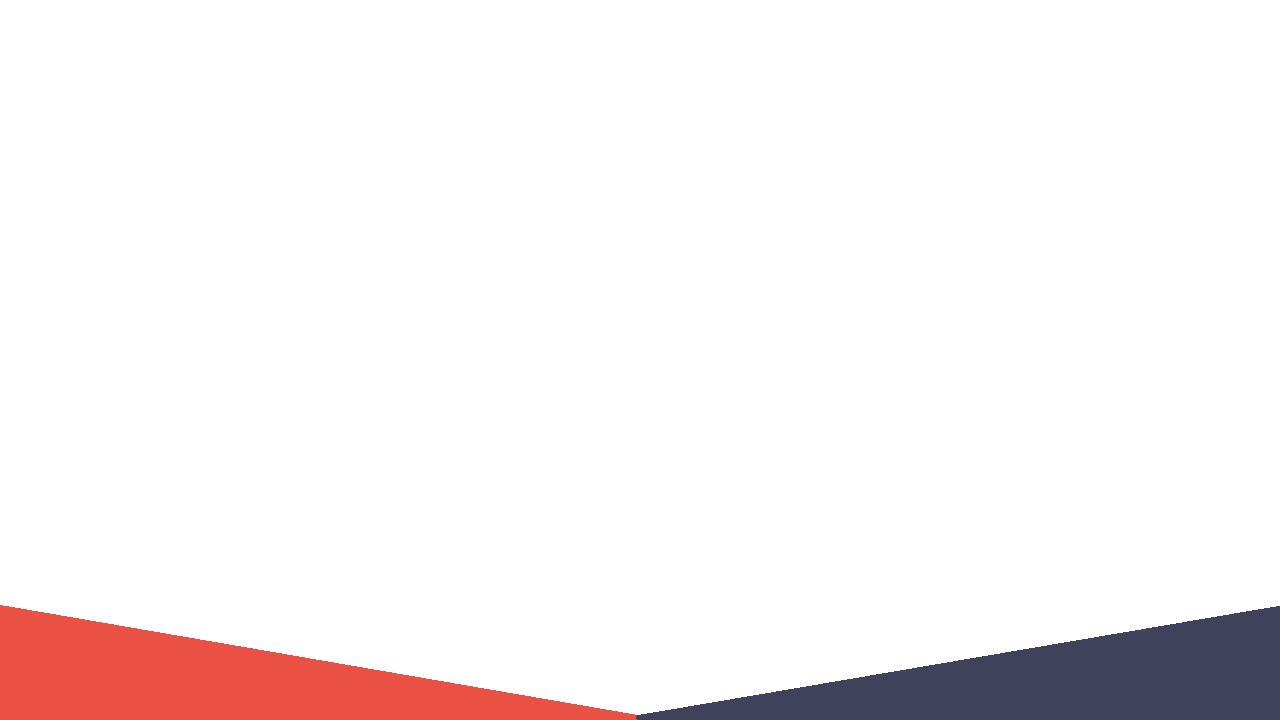